The GT Advantage: perks and programs
Candice Bovian, pmp, chc
Work life specialist
Georgia tech human resources
Three programs
1. GEORGIA TECH




2. TEAM GEORGIA – Site for State of Georgia employees




3. University System of Georgia
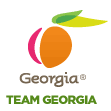 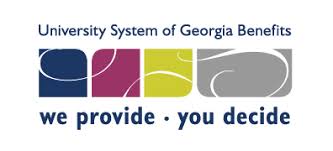 Georgia tech perks & programs
www.ohr.gatech.edu/perksandprograms
Georgia tech perks & programs
www.ohr.gatech.edu/perksandprograms
Georgia tech perks and programs
Websitehttp://ohr.gatech.edu/perks-and-programs 

Login
Single sign-on using your GT credentials

Eligibility
Any faculty, staff member or retiree with Georgia Tech login credentials. Some discounts extend to family members.
Team Georgia discounts
http://team.georgia.gov/discounts
Team Georgia discounts
Websitehttp://team.georgia.gov/discounts/ 

Login
No sign-in necessary

Eligibility
Any State of Georgia employee or retiree.
Usg perks at work discounts and programs
https://www.perksatwork.com
Usg perks at work explainer video
Usg perks at work discounts
Websitehttps://www.perksatwork.com/ 

Login
Use your GT email address. Create a password.

Eligibility
Any faculty, staff member or retiree with Georgia Tech login credentials. Discounts extend to family members. Can invite up to five friends and family members to sign up.
Sample comparison